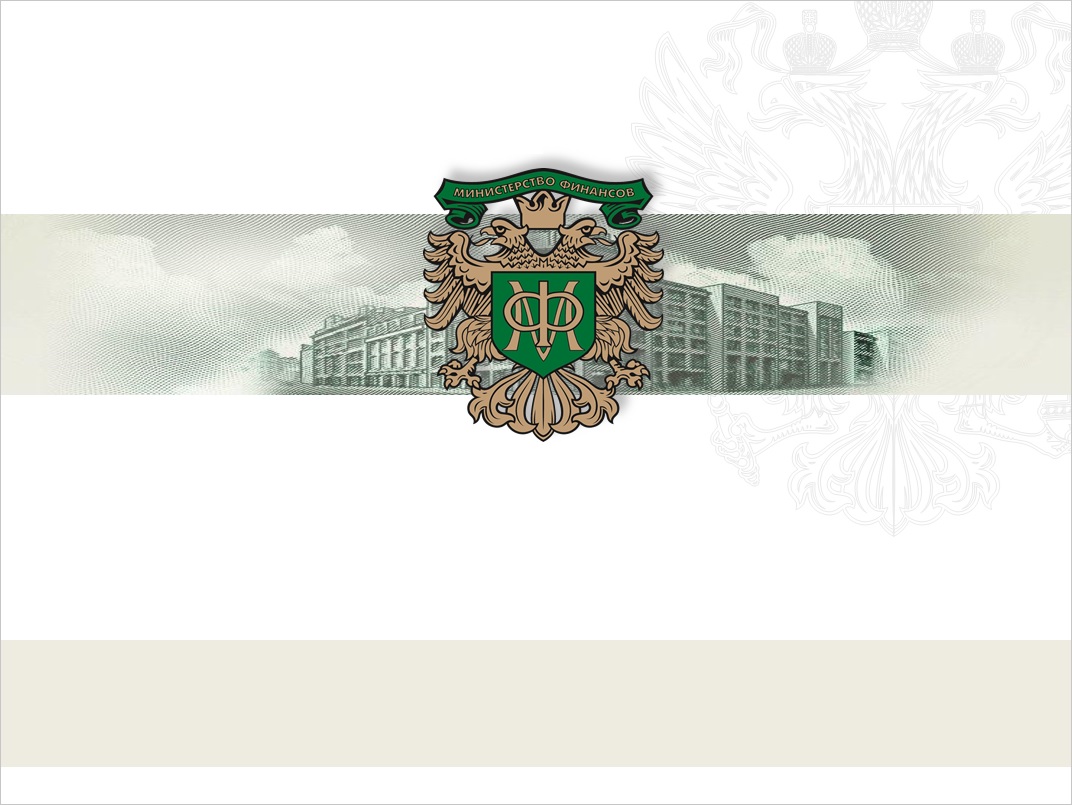 Единый План счетов 
Российской Федерации
Заместитель директора Департамента бюджетной методологии и финансовой отчетности в государственном секторе Минфина России
С.В. Сивец
Система нормативного регулирования с 2018 года
Федеральный закон
«О бухгалтерском 
учете»
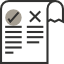 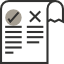 Бюджетный 
кодекс
Основы бухгалтерского учета и отчетности в РФ
Основы бюджетных правоотношений
Федеральные стандарты 
бухгалтерского учета
План счетов, бюджетная
классификация, 
отчетность
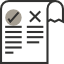 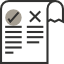 Объекты учета, порядок оценки, признания и раскрытия информации.
«Механика» отражения операций и раскрытия их в отчетности
2
Единый план счетов и бюджетная классификация
Структура кода счета бюджетного учета
КБК интегрирован в счет бюджетного учета = данные программной, функциональной, экономической классификации в коде счета
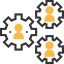 3
Единый план счетов и бюджетная классификация
5,6 – Целевые 

7 – Страховая медицина

3 Временные деньги

2 – Приносящая доход деятельность (Вид бюджета)

1 – Бюджет (budget)
!
Увеличение 310
Уменьшение 410
О б ъ е к т    у ч е т а
основные средства
недвижимость
транспорт
самолет
4
Объекты учета
100 Нефинансовые активы
Основные средства (здания, транспорт);  Нематериальные активы (исключительные права пользования), Материальные запасы и др.
Денежные средства учреждения (деньги в кассе); Финансовые вложения (акции); Дебиторская задолженность
200 Финансовые активы
300 Обязательства
Расчеты с кредиторами по долговым обязательствам; Кредиторская задолженность
400 Финансовый результат
Доходы, расходы текущего финансового года
500 Бюджетные данные
Бюджетные ассигнования; 
Лимиты бюджетных обязательств и т.д.
Имущество, полученное в пользование; имущество на хранении; музейные ценности и т.п.
XX Забалансовые счета
5
Увеличение самолета (парохода) 
как основного средства 
за счет бюджета!
?        Кем и каким образом, для чего
недвижимое
транспортное
основное средство
увеличение
бюджет
6
Бюджетная классификация
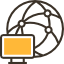 Составляющие элементы классификации
Бюджетная классификация доходов
Бюджетная классификация – планирование и исполнение бюджета
Бюджетная классификация расходов
Бюджетная классификация источников финансирования
Экономическая классификация  - статистика государственных финансов
КОСГУ (СГФ 2014)
7
Бюджетная классификация
092 – Министерство финансов Российской Федерации
Государственное управление
410 – Бюджетные инвестиции

240 – Иные закупки товаров работ и услуг
Государственная программа
Подпрограмма
Национальный проект
На какие цели?
Кто?
01
1   2   3   4   5   6   7   8   9   10   11   12   13   14   15   16   17   18   19   20
Ц е л е в а я   с т а т ь я
Функция
Глава
Вид расходов
Классификация расходов бюджета
8
Приобретение Министерством финансов Российской Федерации в рамках государственной программы Российской Федерации «Управление государственными финансами и регулирование финансовых рынков» за счет ассигнований на инвестиции (4ХХ – приобретение (строительство) основного средства в виде транспорта (недвижимости) – самолета в целях эксплуатации для собственного содержания
092 – Министерство финансов Российской Федерации
Государственное управление
410 – Бюджетные инвестиции

240 – Иные закупки товаров и услуг
Государственная программа
Подпрограмма
Национальный проект
На какие цели?
Кто?
01
1   2   3   4   5   6   7   8   9   10   11   12   13   14   15   16   17   18   19   20
Ц е л е в а я   с т а т ь я
Функция
Глава
Вид расходов
Классификация расходов бюджета
9
Учет основного средства
Инвестиции
3  9
Х   Х
4     1     Х
Х
0  1    1   3
Х     Х     Х     Х     Х
0  9  2
1   2   3   4   5   6   7   8   9   10   11   12   13   14   15   16   17   18   19   20
Ц е л е в а я   с т а т ь я
Функция
Глава
Вид расходов
Классификация расходов бюджета
Код счета бюджетного учета
10
Код бюджетной классификации
Инвестиции
3  9
Х   Х
4     1     Х
Х
0  1    1   3
Х     Х     Х     Х     Х
0  9  2
1   2   3   4   5   6   7   8   9   10   11   12   13   14   15   16   17   18   19   20
Ц е л е в а я   с т а т ь я
Функция
Глава
Вид расходов
Классификация расходов бюджета
7              3              Х
Код счета бюджетного учета
Денежное обязательство
по приобретению основных средств
У кого?
733 -государственная корпорация
11
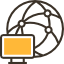 План счетов
Язык, которым бухгалтер ведёт летопись (историю) государственных финансов
12